Indagine Customer Satisfaction del Turismo nei Comuni Liguri
Regione Liguria
Direzione Centrale Finanza Bilancio e Controlli
Settore Programmazione Finanziaria e Statistica
Dott. Stefano Morassutti – Regione Liguria
Dott. Mauro Natali – Regione Liguria
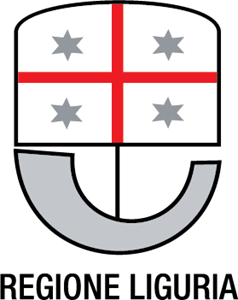 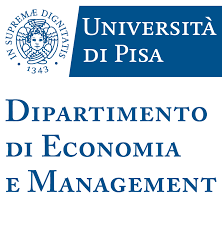 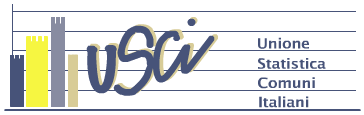 Indagine Customer Satisfaction del Turismo nei Comuni Liguri
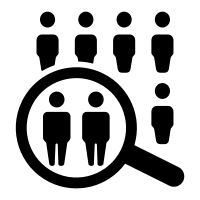 Piano di Campionamento
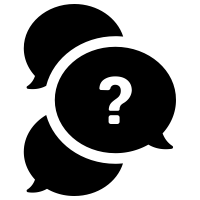 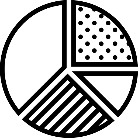 Contenuti qualitativi dei Quesiti
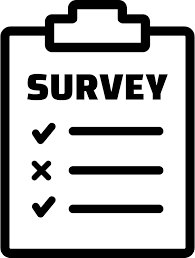 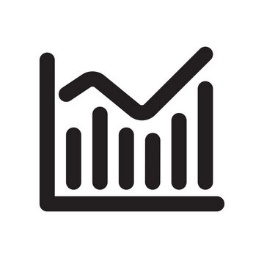 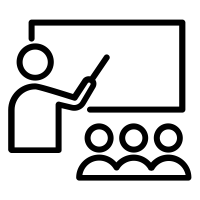 Formazione e dotazioni dei Rilevatori
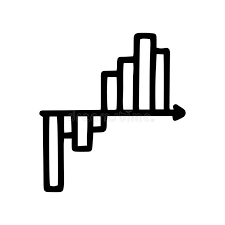 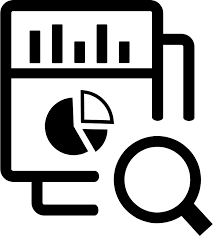 Analisi e Controlli dei Dati raccolti
Indagine Customer Satisfaction del Turismo nei Comuni Liguri
Piano di Campionamento
Contenuti qualitativi dei Quesiti
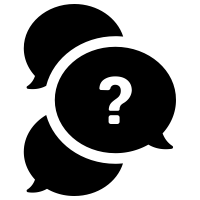 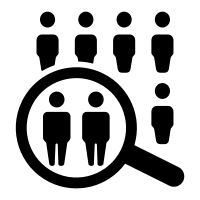 Stratificazione
Inquadramento del Turista
A due stadi con stratificazione delle unità di primo stadio
Provincia
Categoria Turistica Prevalente dei Comuni (Definizione ISTAT)
Provenienza
Tipologia (turista/escursionista)
Numerosità
Caratteristiche del Viaggio
Alloggio
Durata
Trasporti
Motivo del viaggio
Destinazione principale
Compagnia
Bilanciamento con i Costi
La Spesa sostenuta dal Turista
1927 unità campionarie da intervistare
31 comuni regionali da censire
Definizione delle unità per singolo comune sulla base delle serie storiche per Presenze Turistiche (2017-2020)
La Valutazione del Viaggio
Alloggio
Ristorazione
Trasporti
Shopping
Noleggio
Servizi culturali
Servizi d’intrattenimento
Bilanciamento sulla base dei costi di intervista
Costi variabili da imputare alla selezione del numero di unità di Primo e Secondo Stadio
Costi unitari dell’intervista
Indagine Customer Satisfaction del Turismo nei Comuni Liguri
Formazione e dotazioni dei Rilevatori
Analisi e Controlli dei Dati raccolti
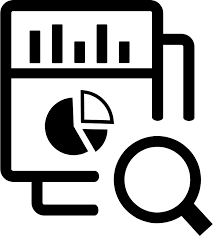 Controlli di Coerenza dei Dati
L’approccio al Turista
Controllo di copertura omogenea temporale e spaziale
Controlli sulle mancate risposte
Analisi degli errori di misura
Posizionamento del rilevatore in zone turistiche specifiche
Selezione casuale dell’intervistato
Evitare il condizionamento della risposta
Registrazione precisa della risposta senza interpretazione
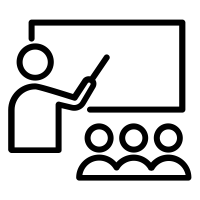 Reportistica Annuale
Redazione della reportistica per l’Osservatorio Turistico Regionale
Stima della spesa giornaliera, spesa individuale e spesa totale distinta per tipologia e provenienza del turista
Questionario Elettronico
Utilizzo dei Dati
Definizione del diagramma di flusso sulla base delle indagini precedenti sul turismo condotte dal Sistema Camerale Regionale
Implementazione di filtri e domande bloccanti per evitare gli errori non campionari
Tablet in dotazione ai rilevatori per la registrazione del questionario elettronico
Uso dei risultati come fonte dati per calcolare modelli economici sul turismo (Conto Satellite del Turismo Regionale)
Dati di Spesa
Dati fisici di Presenze e Arrivi